MINI TENIS REJTING
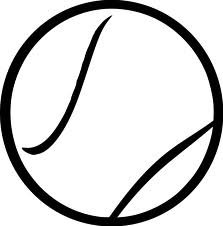 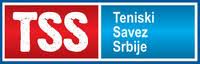 MINI TENIS
CRVENI REJTING
uzrast 8 godina i mlađi
odigra 30 mečeva i osvoji 10 pobeda protiv nivoa 2 i 1
4
3
2
1
odigra 6 mečeva
odigra 15 mečeva
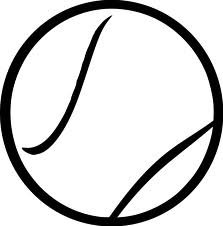 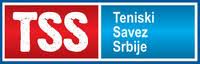 MINI TENIS
NARANDŽASTI  REJTING
uzrast 9 godina i mlađi
odigra 6 mečeva
odigra 15 mečeva
odigra 30 mečeva i osvoji 10 pobeda protiv nivoa 2 i 1
4
3
2
1
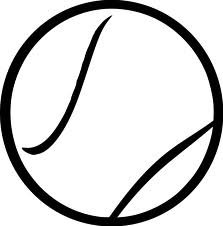 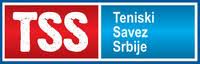 MINI TENIS
ZELENI  REJTING
uzrast 10 godina i mlađi
odigra 6 mečeva
odigra 15 mečeva
odigra 30 mečeva i osvoji 10 pobeda protiv nivoa 2 i 1
4
3
2
1
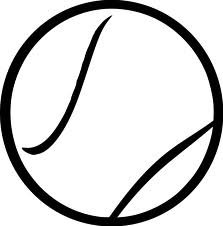 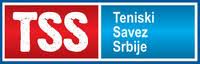 MINI TENIS
SISTEM PROGRESIJE
4
3
2
1
1
3
2
4
4
3
2
1
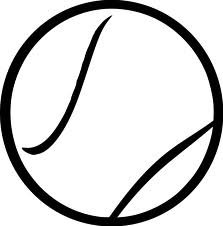 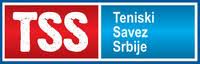 MINI TENIS
VUKOJIČIĆ DEJAN



e-mail: vukojicic@icloud.com
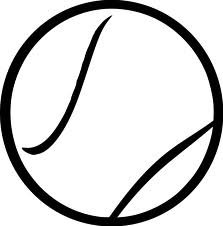 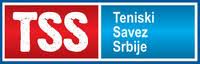 MINI TENIS